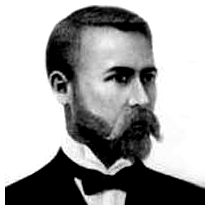 Юрій Липа
5 травня 1900— 20 серпня 1944
Дитячі роки
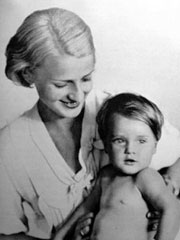 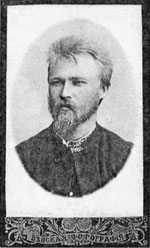 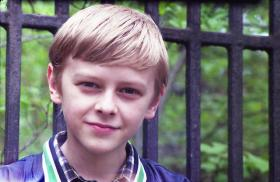 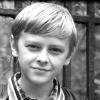 Іван Липа - батько
Юрій Липа – у дитячі роки
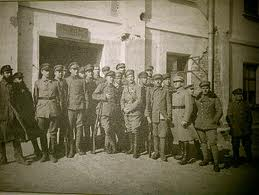 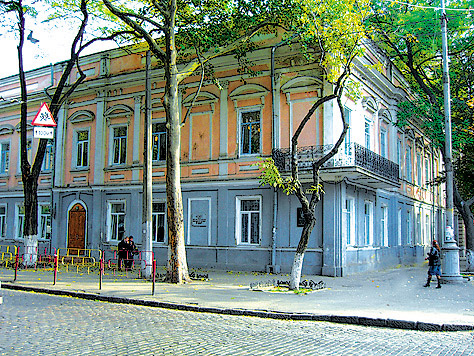 Одеська гімназія
Курінь морської піхоти армії УНР
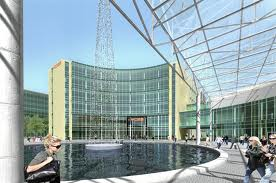 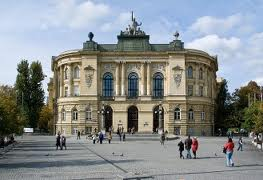 Варшавська школа політичних наук
Познанський університет
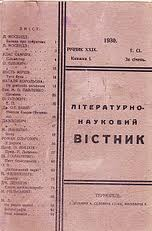 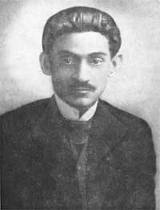 Літературно-Науковий Вісник
Дмитро Донцов
Літературне угрупування «Танк»
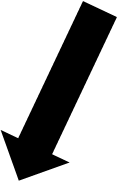 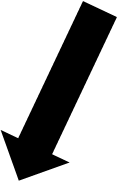 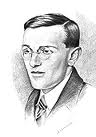 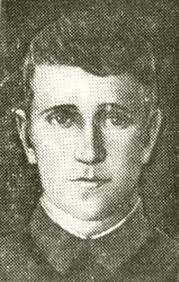 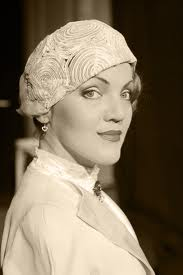 О.Стефанович
Л.Мосендз
Н.Лівицька-Холодна
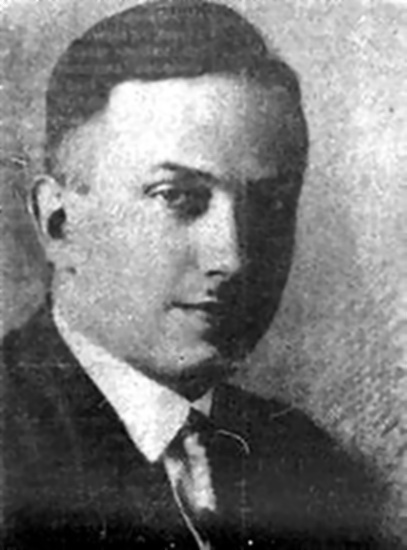 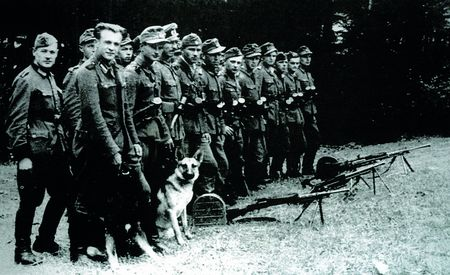 УГВР( українська головна визвольна рада)
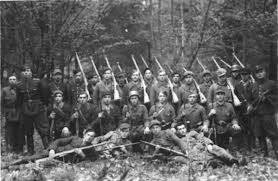 УПА( Українська повстанська армія)
Юрій Липа у 1943 році
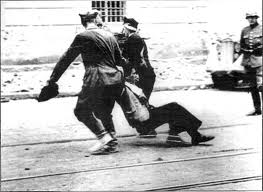 Могила Юрія Липи
1944 року Юрія Липу забрав НКВД
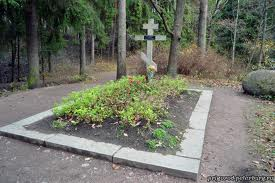 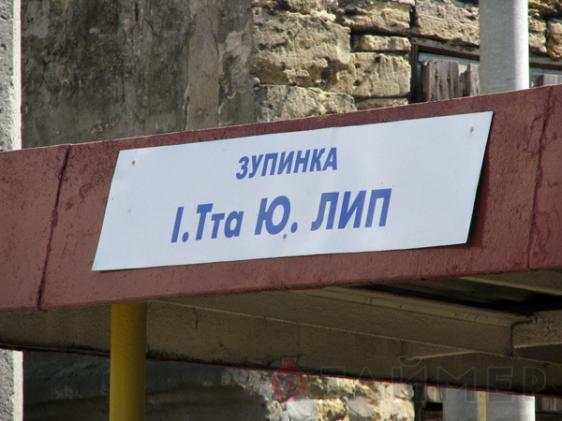